Van schaarste naar overvloed?


Netwerkbijeenkomst Erasmus+ 
Mobiliteit HO

Donderdag 11 april 2019
[Speaker Notes: Waarom deze sessie? Sessie voor nieuwe coordinatoren en mensen die allang werken voor het programma. Polsen. Eigenlijk monitoring van het budget Stand van zaken over het denken over budget beheer en uitputting en de uitdagingen die op ons afkomen. En ontwikkelingen waarvan het goed is dat wij als NA die weten dat dit speelt. Wat zien wij over het hoofd? Na te denken over veranderingen die eraan komen. 
Waar staan we als het om het Erasmus+ budget gaat. Doel is elkaar bijpraten over 
Budget gaat omhoog. Wellicht van schaarste naar overvloed. Dat is een andere manier van denken. Ook omdat het toekomstige programma andre accenten gaat leggen. Iedereen moet mee doen, Diversiteit.
Wat moeten ze doen met 2 verschillende beursbedragen. Om hoeveel geld gaat het nog ?
10 minuten inleiding en vragen
20 minuten in groepjes discussieren over de vragen
10 minuten terugkoppelen]
Wat gaan we doen?
Trends Budget KA 103
Informatie Nationale prioriteiten en Brexit
In 2 rondes discussie over stellingen
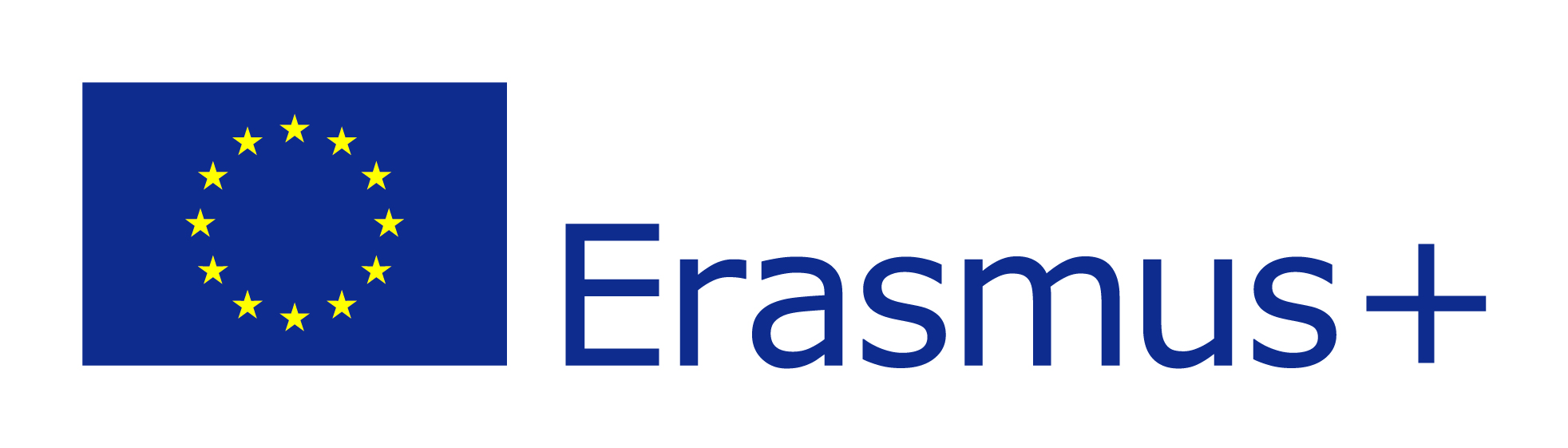 [Speaker Notes: Om de discussie wat te voeden eerst wat feiten.
Ingaan om verschillen tussen 2 jaren. Hoeveel subsidie is er nog te besteden voor het cohort in het najaar? Checken.]
Trends in budget KA 103
Budget ontwikkeling  
		- Van 18 miljoen  > 25 miljoen
Verschil tussen aanvraag en toekenning wordt Kleiner
Uitputting wordt beter
Aantallen studenten studie/stage stijgen
Aantallen staf/docenten  stijgt nauwelijks
Erasmus+ vanaf 2020: groter budget, HO < %?
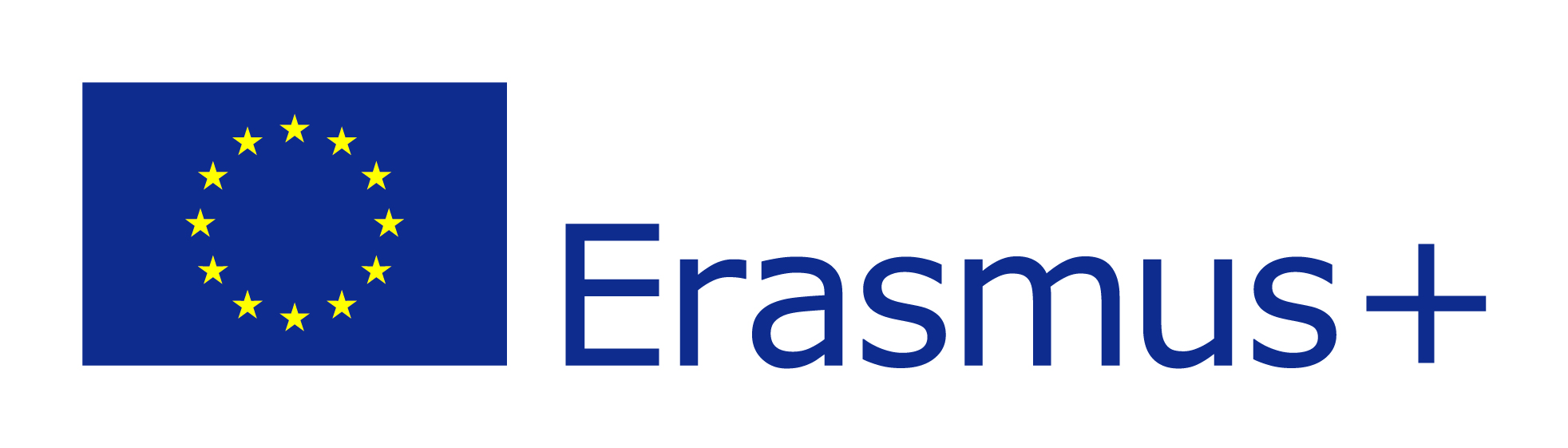 [Speaker Notes: Exel sheet invoeren van de budget ontwikkeling 103
 meer budget
 2014 18 miljoen, 2015  18 miljoen 2016 19 miljoen  waarvan ondgeveer 14 miljoen  studentenmobiliteit
 Verschil tussen aanvraag en toekenning wordt kleiner 2014 -2019  2/3 in 2014 
Budget in nieuwe programma percentage wordt minder.
 Hoeveel geld nog van call 2018 over verschil in beursbedragen. Hoe ga je daarmee om? Ingaan om verschillen tussen 2 jaren. Hoeveel subsidie is er nog te besteden voor het cohort in het najaar? Checken.
Opheffen van max maanden, eigen middelen 
Totaal in aantallen stafmobiliteit – 2014 t/m 2016
Jaar	Aantal Staftrainingen (STT)	Aantal Onderwijsopdrachten (STA)	Totaal  aantallen stafmobiliteiten	Totaal aantallen mobiliteiten
2014	311	773	1074	
2015	492	776	1268	14350
2016	500	701	1201	14207]
Stelling 1


We komen aan bij een verzadigingspunt van het aantal Erasmus studenten
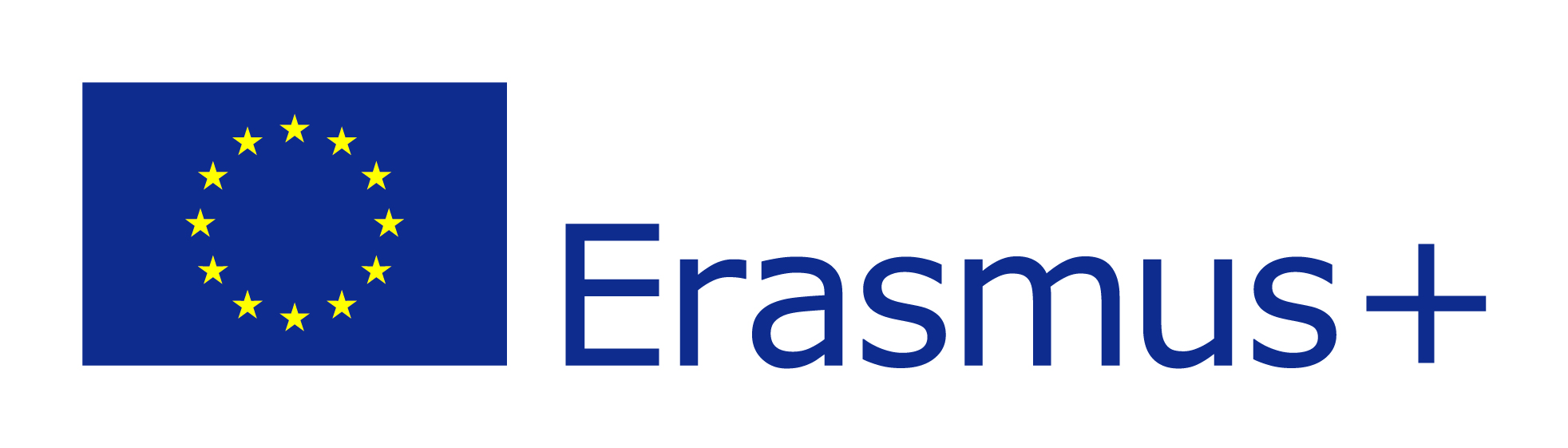 Stelling 2


Docenten hebben geen tijd om naar het buitenland te gaan
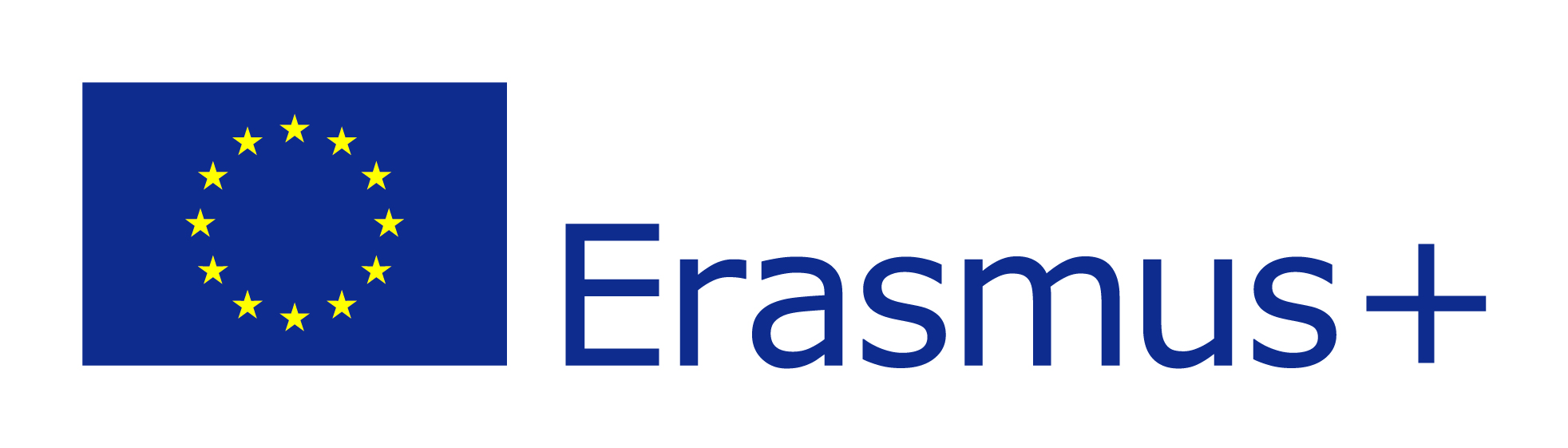 Brexit
18% van het totale budget gaat naar UK
Informatie over de Brexit
      https://ec.europa.eu/programmes/erasmus-    
      plus/about/brexit_nl
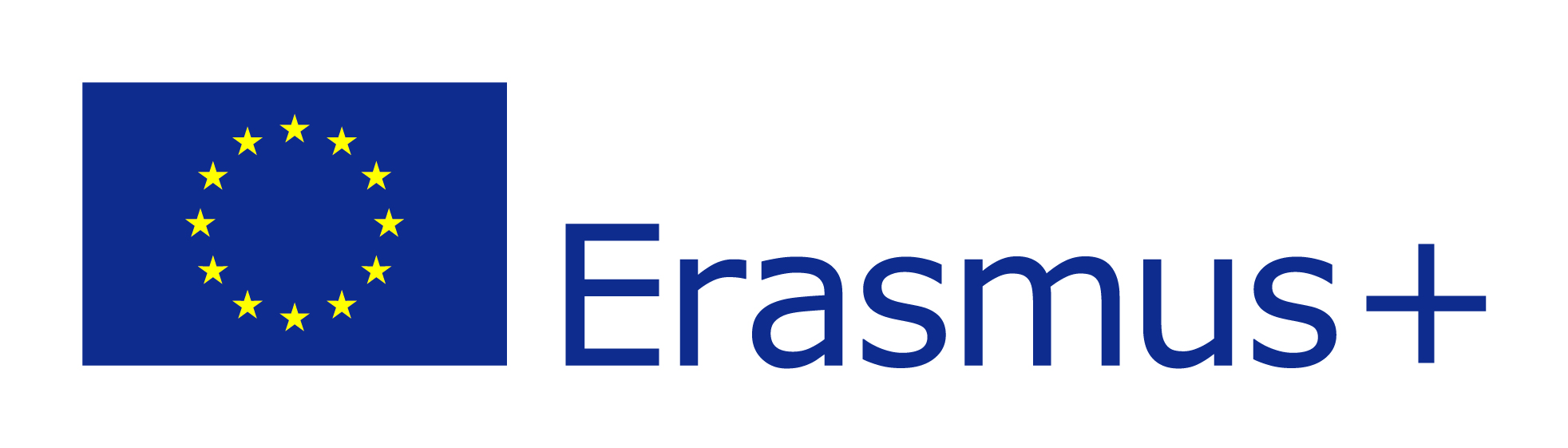 [Speaker Notes: What about UK?]
Inclusie & professionalisering
Nationale prioriteiten NL Erasmus+
	- Inclusie
	-professionalisering

Inclusie strategie nieuwe programma
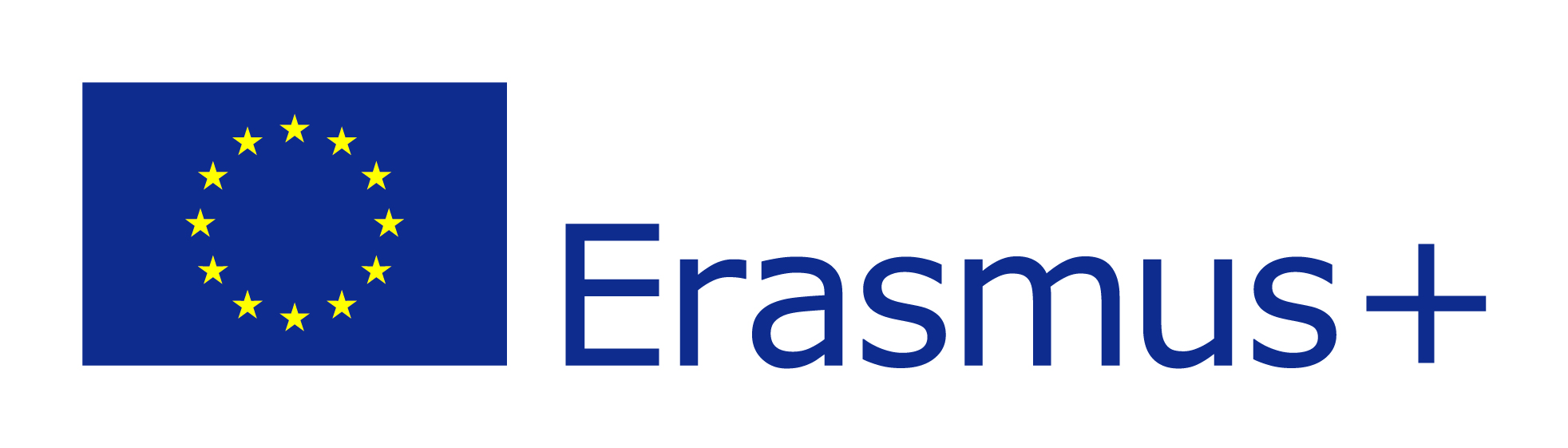 [Speaker Notes: Ingaan op de]
Stelling 3
Studenten uit kwetsbare groepen moeten een hogere Erasmusbeurs krijgen
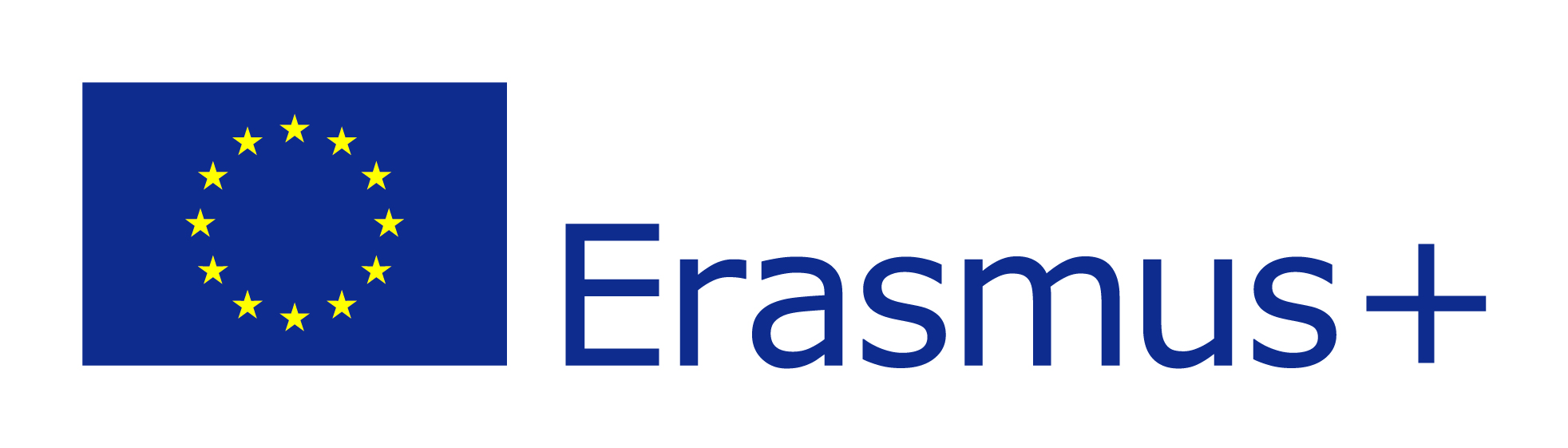 Stelling 4

Studenten die na Brexit niet meer naar het VK mogen vinden  allen een andere bestemming
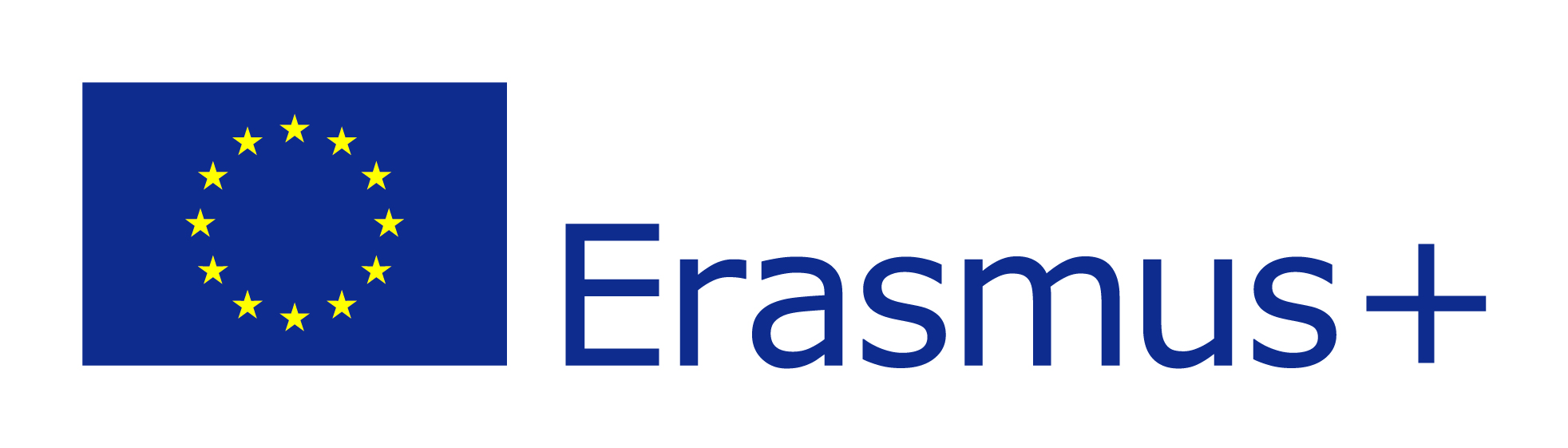 Stellingen
We komen aan bij een verzadigingspunt van het aantal Erasmus+ studenten
Docenten hebben geen tijd om naar het buitenland te gaan
Studenten uit kwetsbare groepen moeten een hogere Erasmus+ beurs krijgen
Studenten die na de Brexit niet meer naar het VK mogen vinden allen een andere bestemming
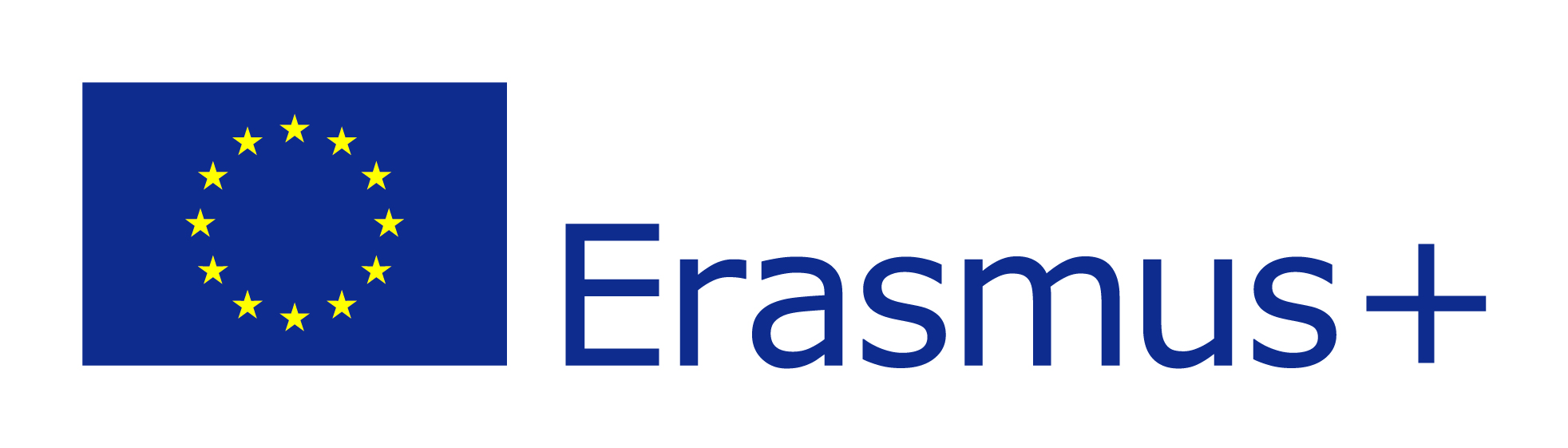 [Speaker Notes: Hoe kunnen we als NA ondersteunen?]